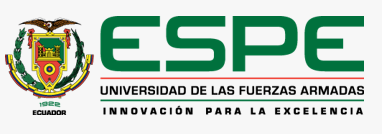 Comportamiento del consumidor de automóviles de marcas chinas versus tradicionales y participación del mercado en el Distrito Metropolitano de Quito y Valle de los Chillos
INGENIERÍA EN MERCADOTECNIA
Defensa Proyecto de Titulación
Marjorie Guerra
Gina Rodríguez
Tutora: Dra. Zlata Borsic
INTRODUCCIÓN
INDUSTRIA AUTOMOTRIZ
2008
Principal importador
Contribuye al desarrollo de un país
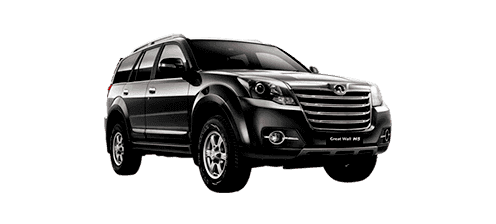 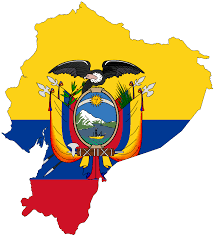 Producción de autopartes
Sector comercial
Servicios de mantenimiento
Reparación de vehículos
Great Wall 
5ta 
Más vendida
Aportando 5% del empleo
Marco Teórico - Referencial
Modelo de Comportamiento de Engel Kollat y Blackwell
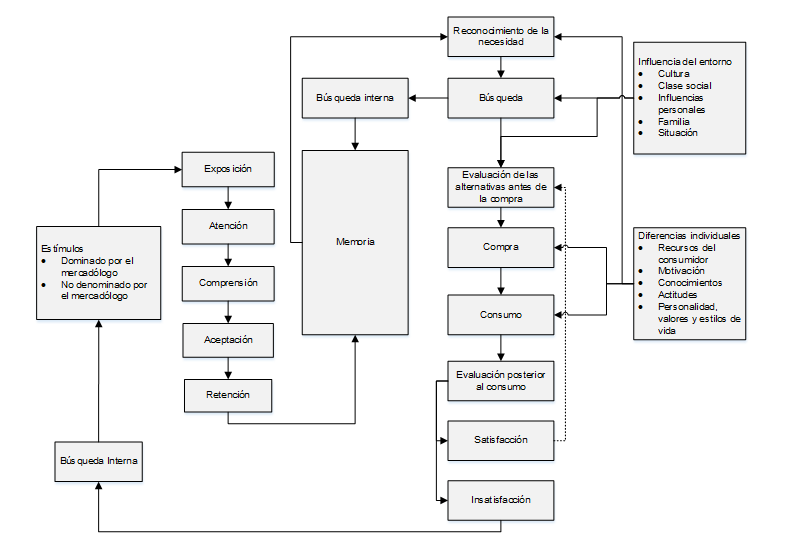 Estudios Previos
Planteamiento del problema
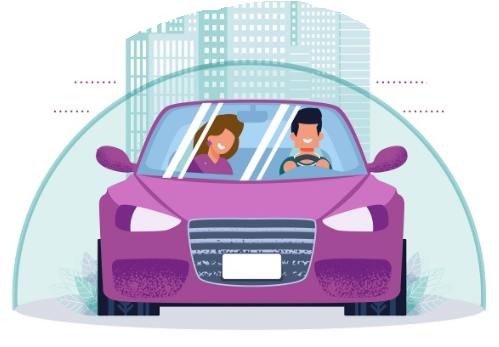 Desarrollo socioeconómico de un país ya que representa uno de los sectores clave de la economía.
Cadena de distribuidores
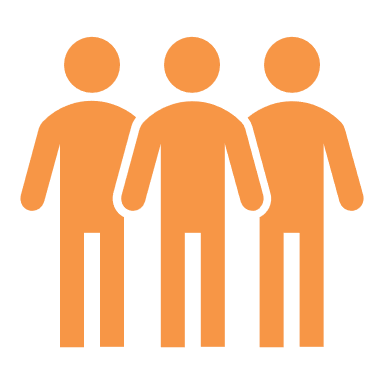 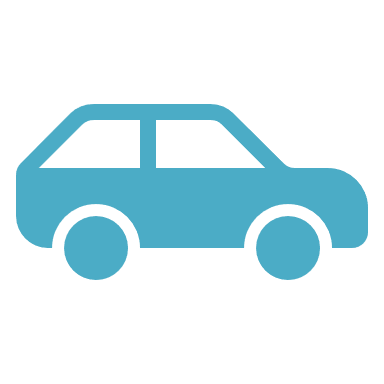 1
Implementación de fábricas o ensambladoras
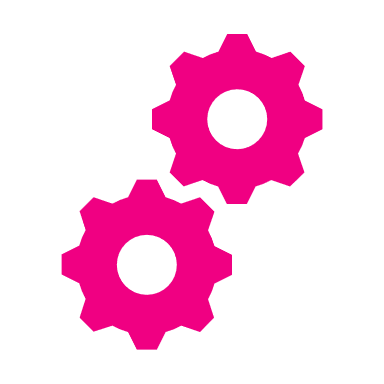 2
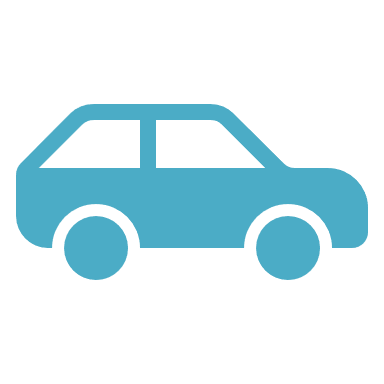 En Latinoamérica se han desarrollado dos estrategias que han acercado la oferta de la industria automotriz china al consumidor final.
Evolución del parque automotor ecuatoriano
2016
2017
2017
2018
53%
38,9%
Tercer lugar en ventas
Participación del 13,5%
Comercialización de unidades ensambladas localmente
Participación de ventas
Justificación
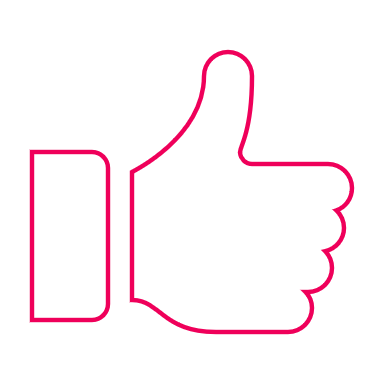 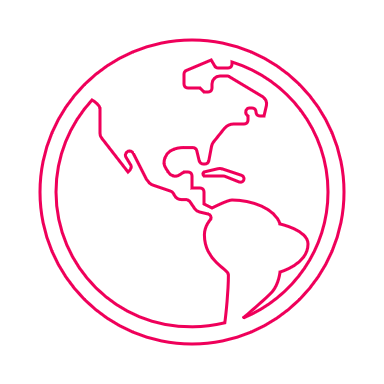 Posibilidad de adquisición de compra
Auge a Nivel nacional y Latinoamérica
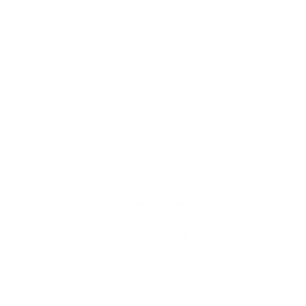 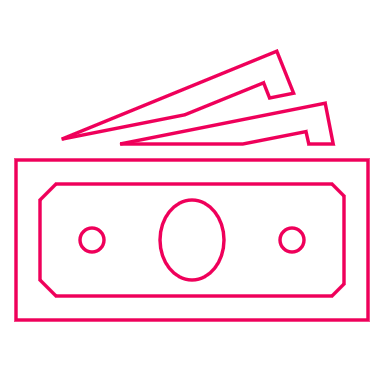 Precios accesibles
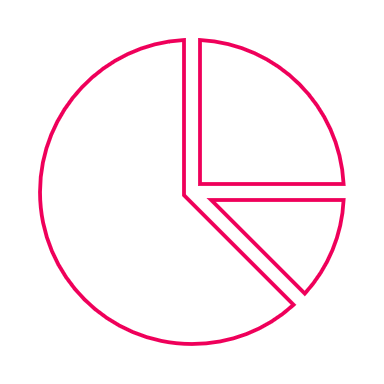 Crecimiento en Participación del Mercado
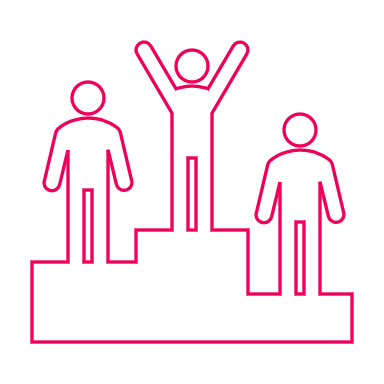 Competidores con marcas tradicionales
Objetivos
Objetivo General

Analizar el comportamiento del consumidor de automóviles de marcas chinas frente a marcas tradicionales y su participación en el mercado del DMQ y Valle de los Chillos.
Objetivos Específicos
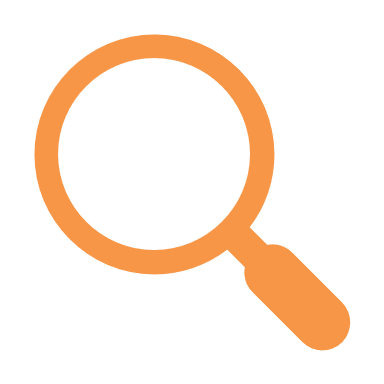 Identificar los referentes teóricos necesarios para sustentar el análisis del comportamiento de los consumidores de automóviles de marcas chinas en el mercado del DMQ y Valle de los Chillos.
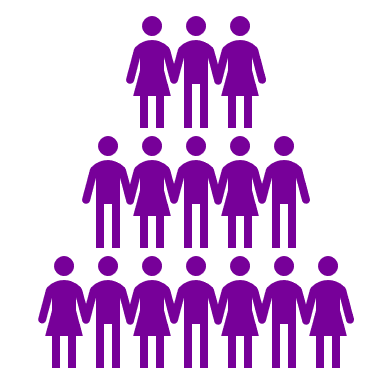 Caracterizar el mercado automotriz del DMQ y Valle de los Chillos.
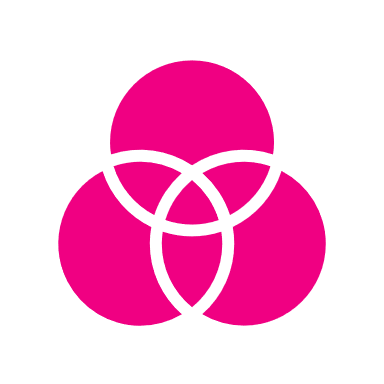 Interpretar el comportamiento del consumo de los clientes del mercado automotriz de marcas chinas y de marcas tradicionales tanto del DMQ como del Valle de los Chillos.
Operacionalización de Variables
Variables de Investigación
Variable Dependiente
Variable Independiente
Participación del Mercado
Comportamiento del Consumidor
Marco Metodológico
Exploratoria
Método Hipotético  Deductivo
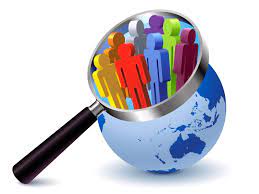 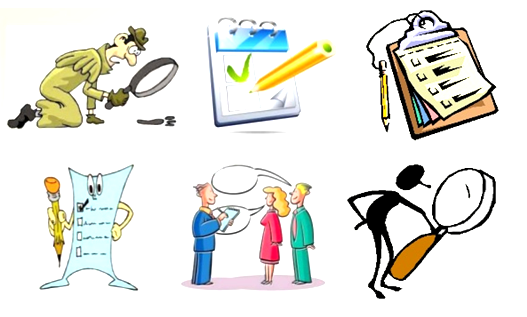 Métodos de Investigación
Tipo de Investigación
Concluyente descriptivo
Transversal
Método Analítico
Técnicas e Instrumentos para la Recopilación de Información
Enfoque de la Investigación
Cualitativo 
Cuantitativo
Entrevistas a profundidad
Mixto
Encuesta
POBLACIÓN
MUESTRA
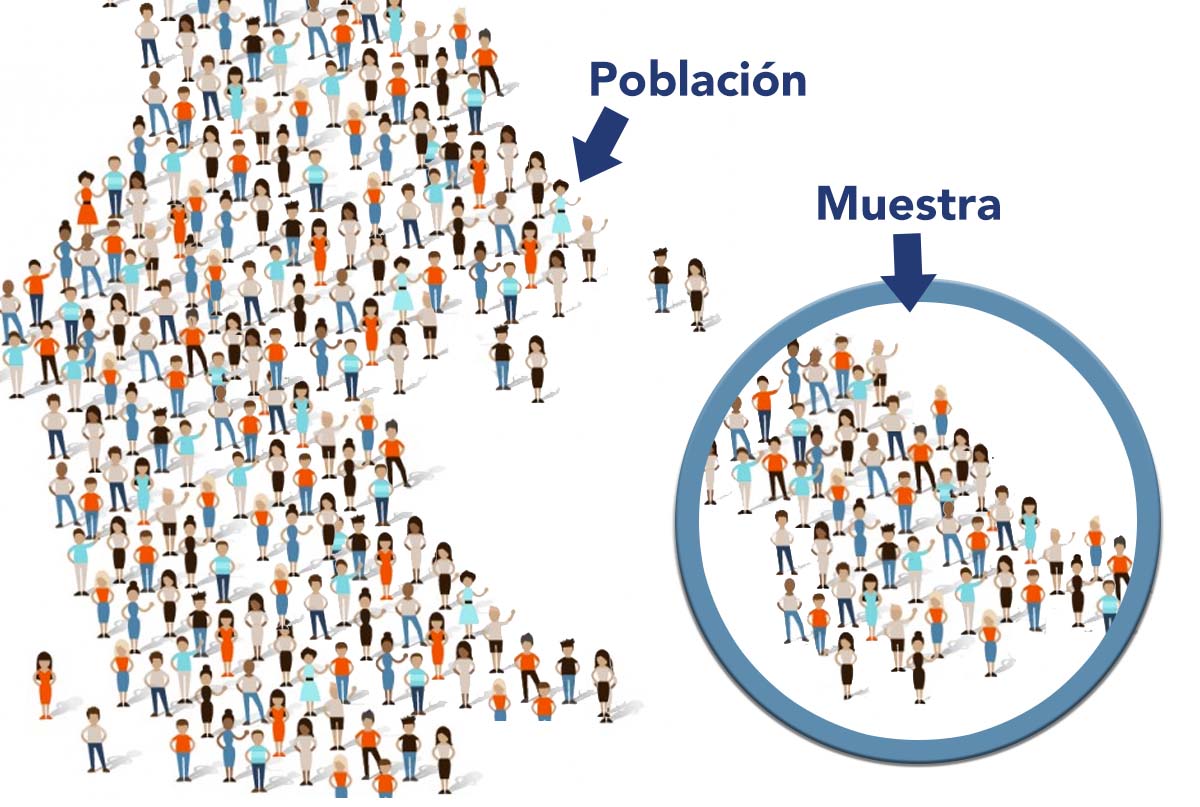 Resultados Cualitativos
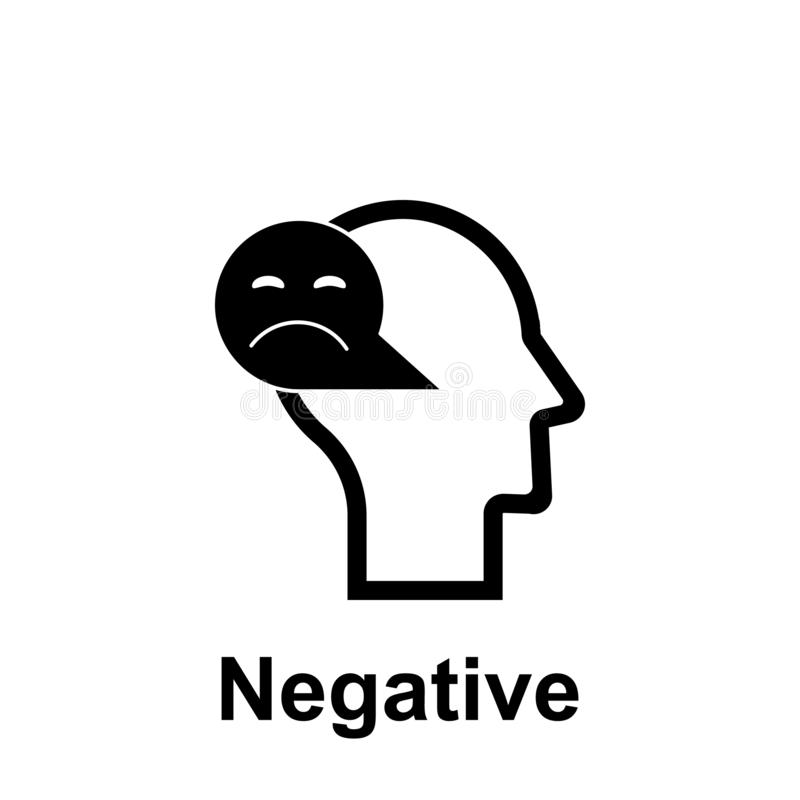 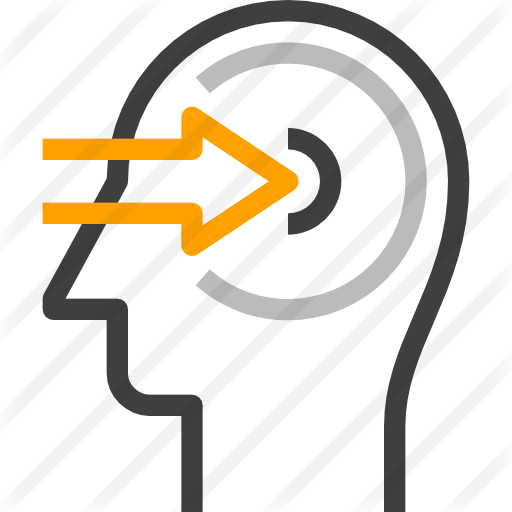 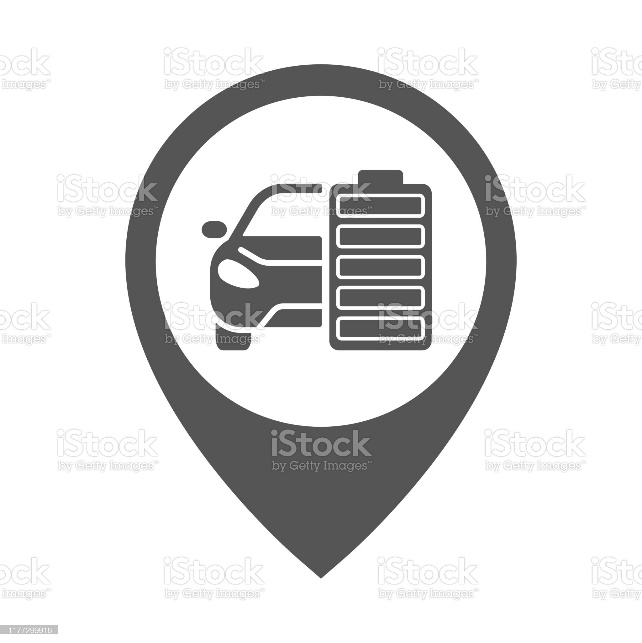 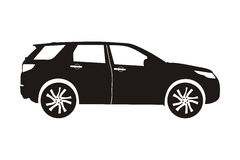 TIPO DE VEHÍCULO
PERCEPCIÓN
ATRIBUTO DE COMPRA
FACTOR NO COMPRA
Años atrás se consideraban productos de mala calidad, actualmente están ganando presencia en el mercado
Precios económicos, equipamiento tecnológico que brinde comodidad y seguridad
Vehículo de preferencia SUV (Vehículo Utilitario Deportivo)
Comentarios negativos e imagen de mala calidad
Resultados Cuantitativos
Alfa de Cronbach    0.913
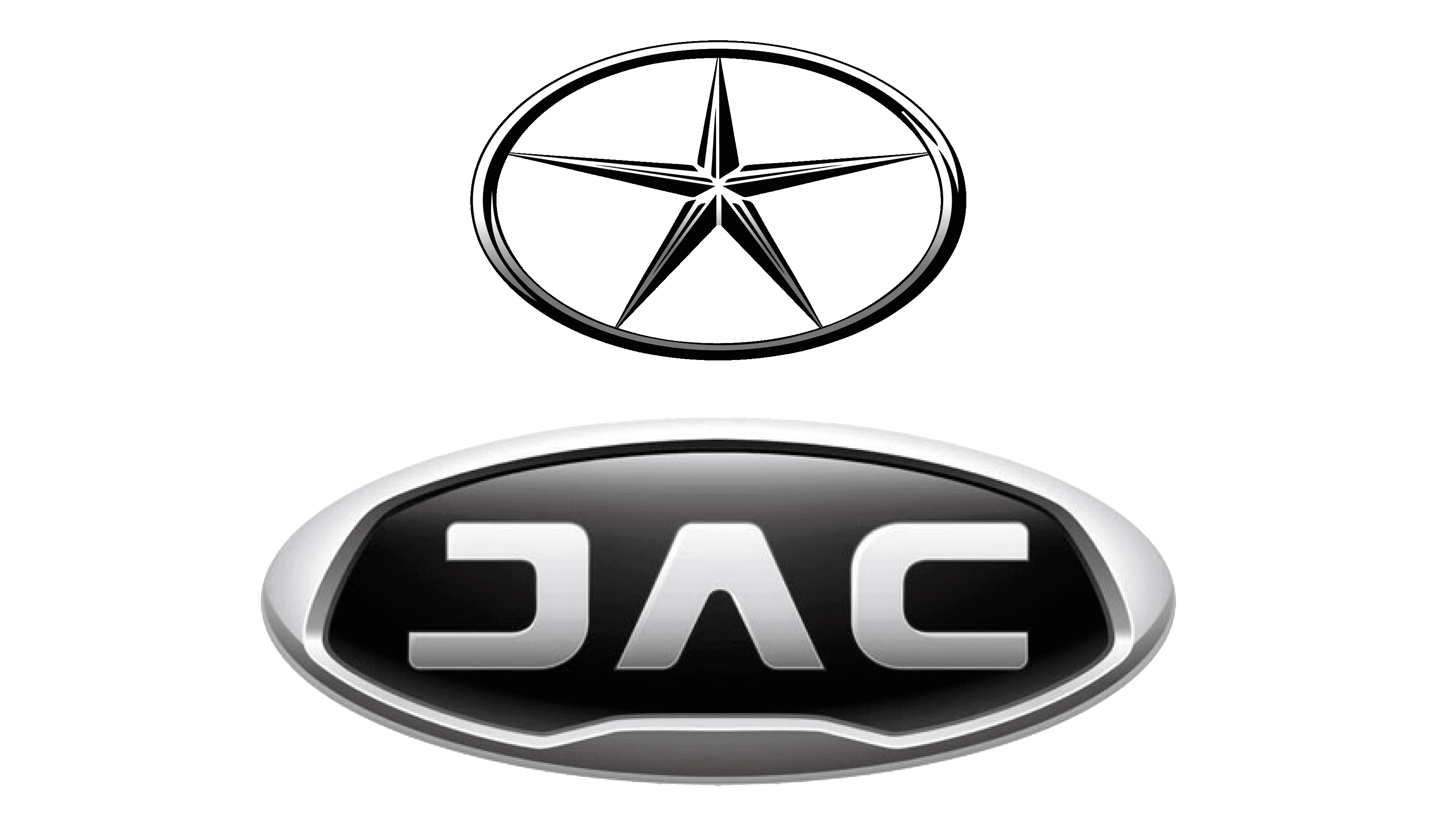 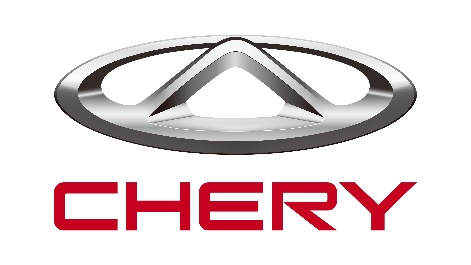 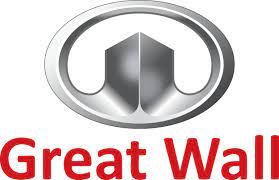 Conocimiento de marca
Muy conocido 49.7%
Muy conocido 33.3%
Conocido 38.3%
H0.- Existen componentes del comportamiento del consumidor que no influyen en la decisión de compra de automóviles de marcas chinas versus automóviles de marcas tradicionales.
H1.- Existen componentes del comportamiento del consumidor que influyen en la decisión de compra de automóviles de marcas chinas versus automóviles de marcas tradicionales.
H0.- Los automóviles de marcas chinas y marcas tradicionales no tienen igual participación de mercado.
H2.- Los automóviles de marcas chinas y marcas tradicionales tienen igual participación de mercado.
Gráfico participación de mercado en unidades de vehículos de marcas chinas 2019
Participación de mercado en unidades 2019 y tasa de crecimiento
H0.- La caracterización del mercado automotriz de marcas chinas y marcas tradicionales no es igual en el DMQ y Valle de los Chillos.
H3.- La caracterización del mercado automotriz de marcas chinas y marcas tradicionales es igual en el DMQ y Valle de los Chillos.
Sector
Estado
civil
Tipo
vehículo
Edad
Ingresos
Estructura
Familiar
Pago 
vehículo
Las características son iguales para los dos sectores con porcentajes similares y representativos en cada análisis por lo cual se acepta la hipótesis.
H0.- El comportamiento del consumidor de automóviles de marcas chinas y marcas tradicionales varía en el DMQ y Valle de los Chillos.
H4.- El comportamiento del consumidor de automóviles de marcas chinas y marcas tradicionales no varía en el DMQ y Valle de los Chillos.
Atributos
Sector
Motivo
No
compra
Hipótesis es verdadera ya que los resultados no varían en un porcentaje representativo tanto en Quito como en el Valle de los Chillos.
Perfil del Consumidor 1
Estado civil / Instrucción académica
Soltero / Tercer Nivel
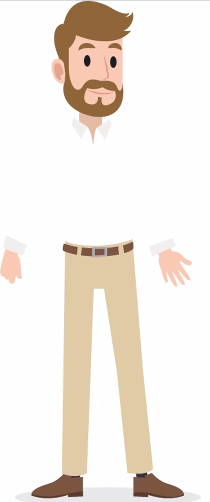 Promedio de ingresos familiares
De 1.001 a 2.000 dólares
Estructura familiar / Influencia en decision de compra
Padre / Madre
Tipo de vehículo / Disposición de pago
SUV / De 16.000 a 20.000 dólares
Atributos de compra / Factor no compra
Precios económicos, Equipamiento tecnológico / Difícil de revender
Edad de 25 a 35 años
21
Perfil del Consumidor 2
Estado civil / Instrucción académica
Casado / Tercer Nivel
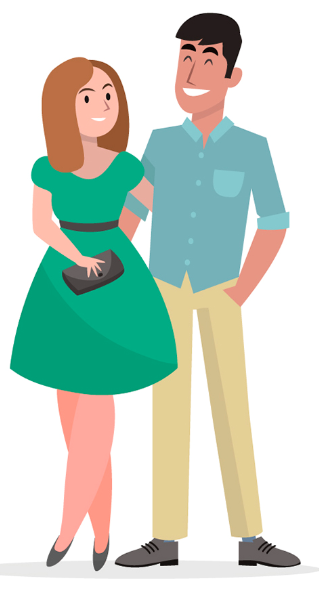 Promedio de ingresos familiares
De 1.001 a 2.000 dólares
Estructura familiar / Influencia en decision de compra
Cónyuge e hijos / Pareja
Tipo de vehículo / Disposición de pago
SUV / De 16.000 a 20.000 dólares
Atributos de compra / Factor no compra
Precios económicos, Seguridad / Difícil de revender
Edad de 36 a 46 años
22
Perfil del Consumidor 3
Estado civil / Instrucción académica
Casado / Bachillerato
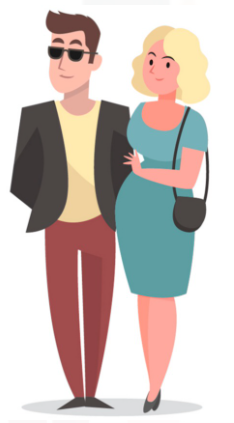 Promedio de ingresos familiares
De 400 a 1.000 dólares
Estructura familiar / Influencia en decision de compra
Cónyuge e hijos / Nadie
Tipo de vehículo / Disposición de pago
Sedán / De 10.000 a 15.000 dólares
Atributos de compra / Factor no compra
Precios económicos, Equipamiento tecnológico / Desconfianza de vehículos chinos
Edad de 47 a 54 años
23
Conclusiones
•Con base a la aplicación del método cualitativo utilizando la entrevista a profundidad a expertos en el tema, se obtuvo que los vehículos chinos tienen acogida en Quito y Valle de los Chillos por los precios económicos y equipamiento tecnológico.
•El principal perfil del consumidor de los vehículos de marcas chinas son personas adultas, casadas con hijos, profesionales de tercer nivel con un ingreso superior a dos salarios básicos unificados, capacidad de buscar por sí solos información en medios tecnológicos.
•Las marcas de vehículos chinos tienen una tasa de crecimiento positiva, lo cual refleja que están ganando participación en el mercado
Recomendaciones
Crear estrategias de marketing de contenido mediante la creación de páginas web con información útil, relevante y destacando los beneficios a través de videos e infografías comparativas para incrementar la aceptación en el mercado nacional.
Utilizar las ventajas que proporcionan las alianzas estratégicas como la innovación tecnológica para generar un marketing social y concientizar a las personas
Emplear un marketing de experiencias donde se pueda evidenciar mediante testimonios reales de clientes satisfechos, los beneficios que entregan los vehículos de las marcas chinas
Ofrecer un servicio al cliente con enfoque integral
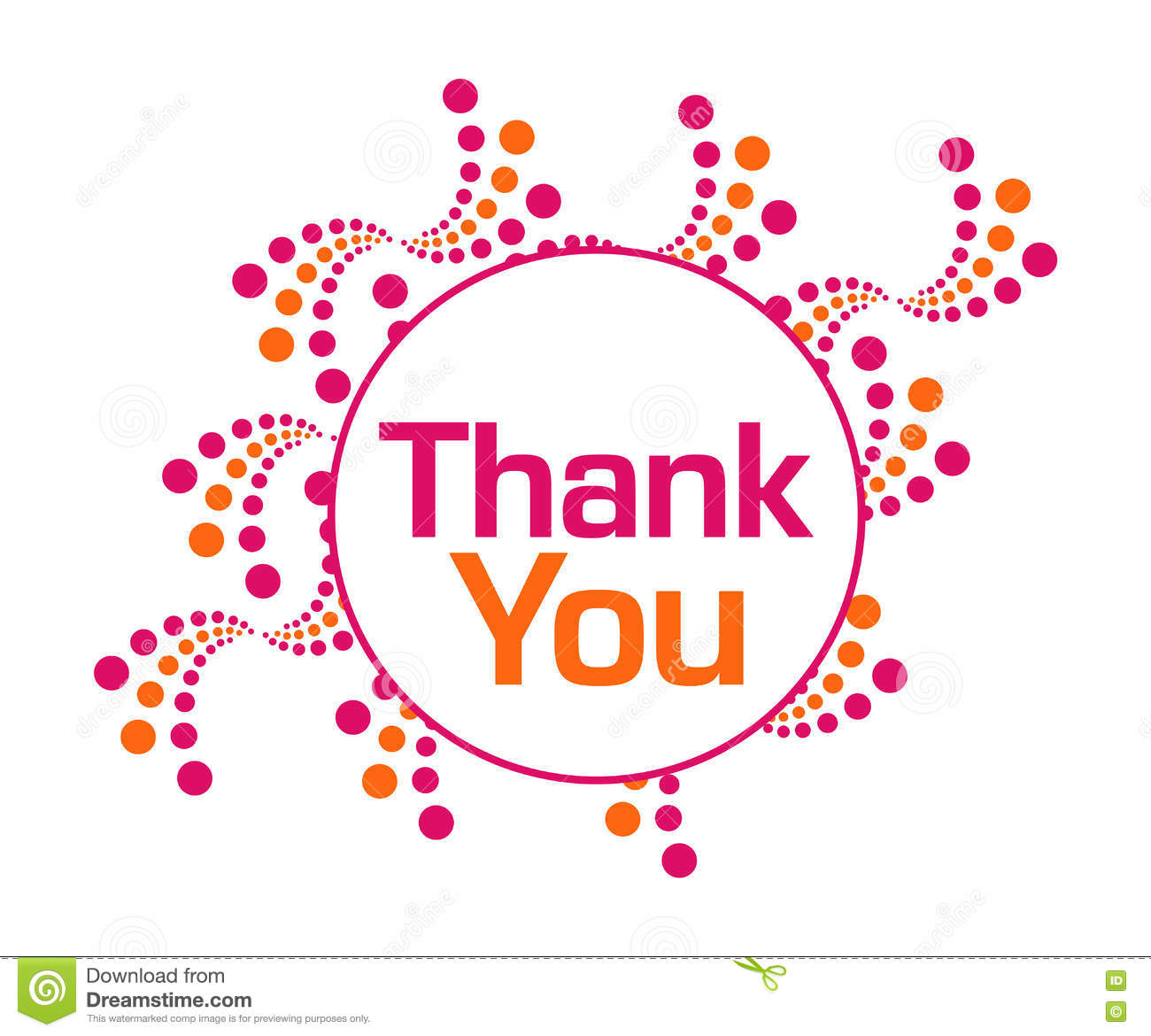